Investigation and Prosecution of DISTRACTED DRIVING Cases
Liza Lemaster-Sandbank
Sr. Highway Safety Specialist,  
NHTSA

Stephanie Fitzgerald
Senior Asst. 
Commonwealth’s Attorney
Spotsylvania County, VA
Investigation & Prosecution of Distracted Driving Cases
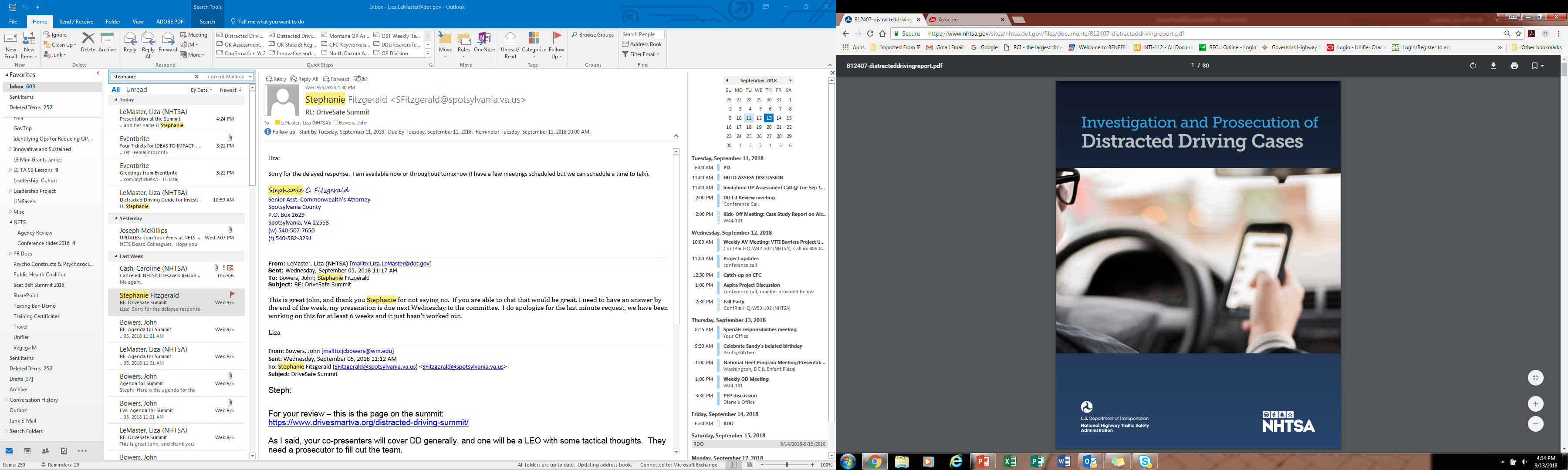 Chapter 1 - Why Distraction Is a Problem 
Chapter 2 - Types of Distraction
Chapter 3 - Trends in Enforcement 
Chapter 4 - Investigating and Charging Distracted Driving Cases
Chapter 5 - Proving the Distracted Driving Case
Chapter 1 - Why Distraction Is a Problem
In 2016, in the U.S., there were:
396 million wireless subscriptions (1.22 per person)
309.8 million smart phones & tablets
5.3 billion text messages per day (CTIA, 2017)
In 2016, distraction-affected crashes resulted in 3,450 fatalities (NHTSA, April 2018),

In  2015, an estimated 391,000 people were injured in distraction-affected crashes,
What’s the problem?
Overall, 10% of fatal crashes, 16% of injury crashes, & 14% of all motor vehicle traffic crashes are distracted-affected,

Drivers observed text-messaging or manipu­lating handheld devices (NOPUS, 2017):
2.1% in 2016
4.5% of drivers aged 16-24 in 2016

Challenge: Data Limitations
Demographics & Characteristics of Distracted Drivers
An estimated 481,000 passenger vehicles driven by people using handheld cell phones at a typical daylight moment in 2016. (National Occupant Protection Use Study – NOPUS)

The 2016 NOPUS found that handheld cell phone use continued to be higher among female drivers than male drivers.

Handheld cell phone use continues to be highest among 16- to 24-year-old drivers, and lowest among drivers 70 and older. (2015 NOPUS)
The extent of mobile phone use according to CTIA:
According CTIA Everything Wireless, in 2016 almost every person in America has a mobile phone.

There are now more wireless devices than Americans, with about 1.2 devices for every person in the country.

In 2016, 1.939 trillion text messages were sent in the US. 

Ninety percent of consumers say they read a message within minutes of receipt.
2015 National Survey on Distracted Driving Attitudes and Behaviors
Survey Conclusions

Distraction is not isolated to young drivers,

Respondents perceived that texting/emailing is more dangerous than talking on the phone,

Drivers frequently perform tasks they view as unsafe when they are passengers,

Well over 50% of drivers believe that there is no difference in their driving talking or using phone/apps, 

Realizing distraction is a problem is not enough.
[Speaker Notes: While younger drivers are thought of as more likely to use cell phones while driving, they were not the most likely to do so. The highest report use of phones while driving was among the 25 to 44 year olds]
Chapter Two - Types of Driver Distraction
External and Internal Distractions
Cognitive
Manual
Visual
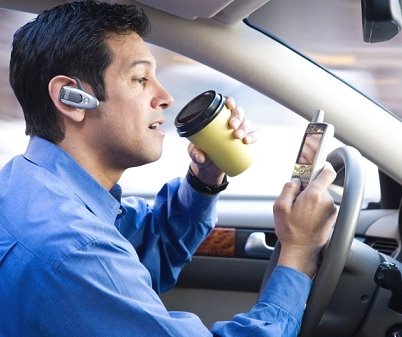 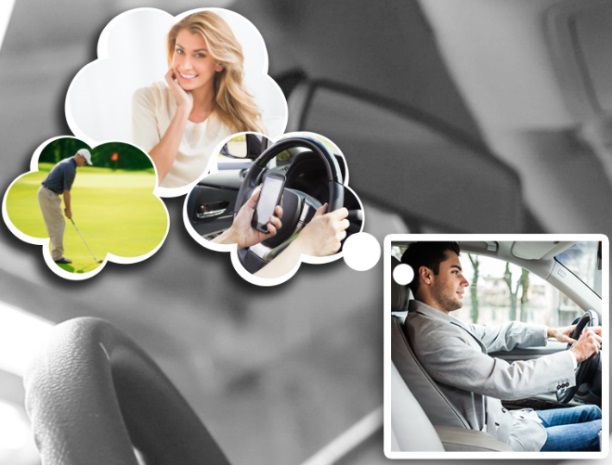 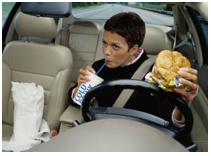 NHTSA broadly defines driver distraction as anything that can take visual, manual or cognitive resources away from the driving task.
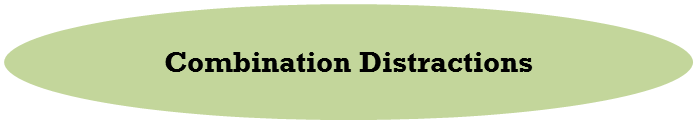 Chapter Three – Trends in Enforcement
Jurisdictionally specific laws
Federal law (model language)
Distracted Driving Indicators
Countermeasures and Strategies
Law Enforcement Training
HVE
Patrol Strategies (Highway, Secondary roads, Paired, Motorcycle)
Documentation
Resources
Distracted Driving Training Course: Virtual LIVE (On-line) course available through TSI.  

“The goal of this training is to enhance your knowledge and understanding of distracted driving by providing resources and strategies to effectively enforce State and local laws, which restrict and prohibit certain behaviors with the intent of reducing distraction-affected crashes.”
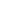 [Speaker Notes: “The majority of content throughout this course is focused on electronic devices, but there are many other behaviors and distractions that pose risks to safe driving. In fact, distracted driving is considered any activity that diverts your attention away from the primary task of driving.”]
Investigation and Prosecution of Distracted Driving Cases

This monograph provides guidance and training materials to assist State and local attorneys, and other members of the judiciary, in prosecuting distracted driving cases that involve a serious injury or fatality.   
 

(https://www.nhtsa.gov/sites/nhtsa.dot.gov/files/documents/812407-distracteddrivingreport.pdf)
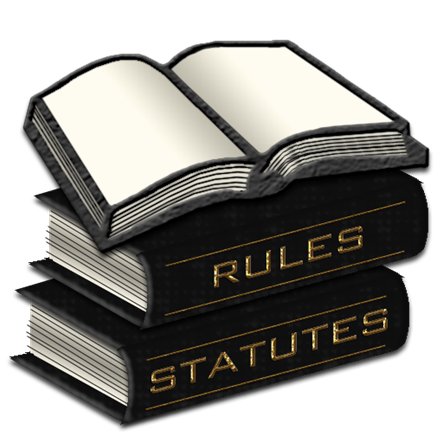 Chapter Four—Investigating and Charging Distracted Driving Cases
Collection of Evidence
Physical Evidence
Event Data Recorders 
Non-Electric Evidence
Absence of Evidence
Seizing Physical Evidence
Preserving Physical Evidence & Electronic Data
Testimonial Evidence, Witnesses
Charging Decisions
Chapter Five—Proving the Distracted Driving Case
Trial Witnesses
Mobile device forensic examiner/analyst who completed data extraction and interpretation
Cell phone company records representative and/or records custodian
Research scientist/expert on distractions related to driving
Crash reconstruction expert
Crash team investigator
Road and/or mechanical engineer
Auto manufacturer

Trial Exhibits
Thank YouLiza Lemaster-Sandbank202-366-4292liza.lemaster@dot.govStephanie fitzgerald540-507-7650sfitzgerald@spotsylvania.va.us
14